সবাইকে শুভেচ্ছা
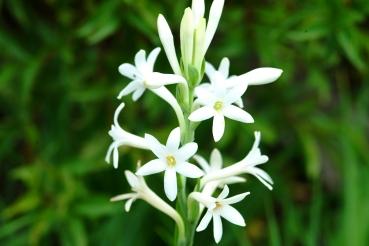 শিক্ষক পরিচিতি
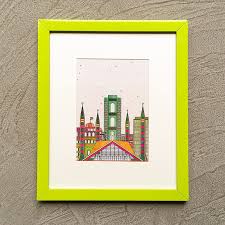 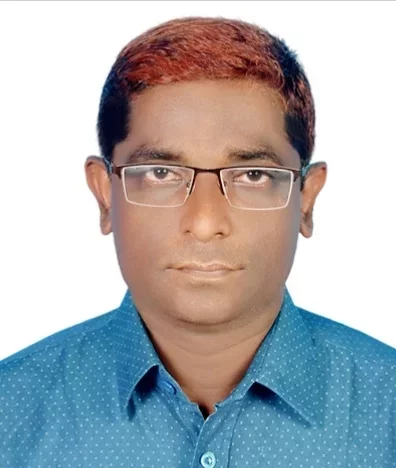 মোহাম্মদ নাছির উদ্দিন
সহকারি শিক্ষক
৪৩ নং উজানী সঃ প্রাঃ বিদ্যালয় 
কচুয়া,চাঁদপুর ।
ইমেইলঃnasirict16@gmail.com
শ্রেনিঃ৩য়
বিষয়ঃবাংলাদেশ ও বিশ্ব পরিচয়
অধ্যায়ঃ-৯
পাঠঃবাংলাদেশের নদী
পাঠ্যাংশঃআমাদের দেশ-----করে থাকি।
শিখন ফল
১৫.৮.৪.বাংলাদেশের ভৌগোলিক আবস্থা বিবরন দিতে পারবে।
১৫.৮.৩.মানচিত্র প্রধান,রাজধানী ও বিভাগীয় শহরগু্লো দেখাতে পারবে।
১৫.৮.৫.বাংলাদেশের সম্পদ (কৃষি বনজ,খনিজ ওপানি)সম্পর্কে বর্ননা করতে পারবে।
এসো একটি ভিডিও দেখি
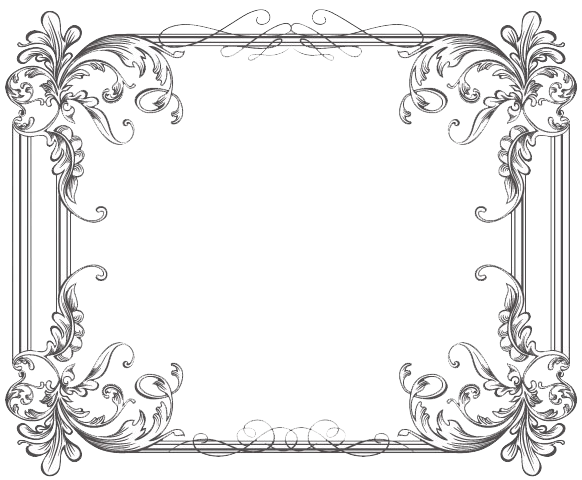 বাংলাদেশের নদী
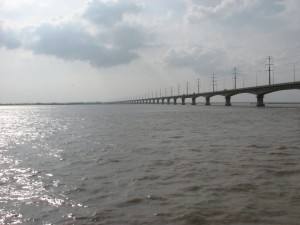 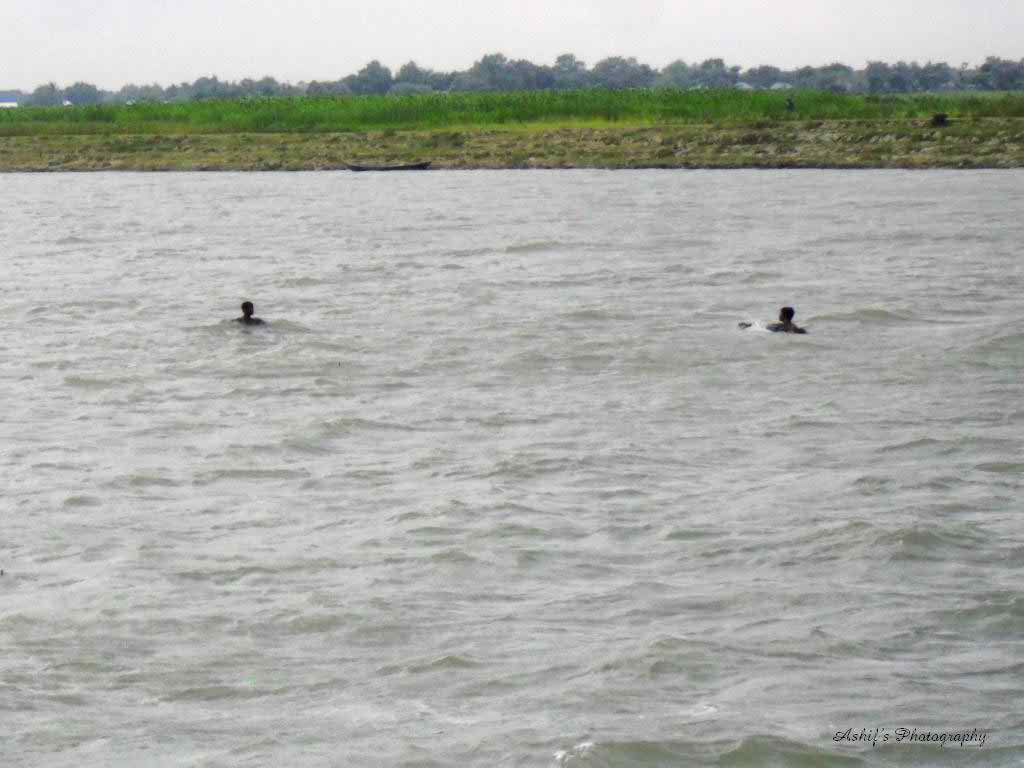 এসো ছবি দেখিঃ
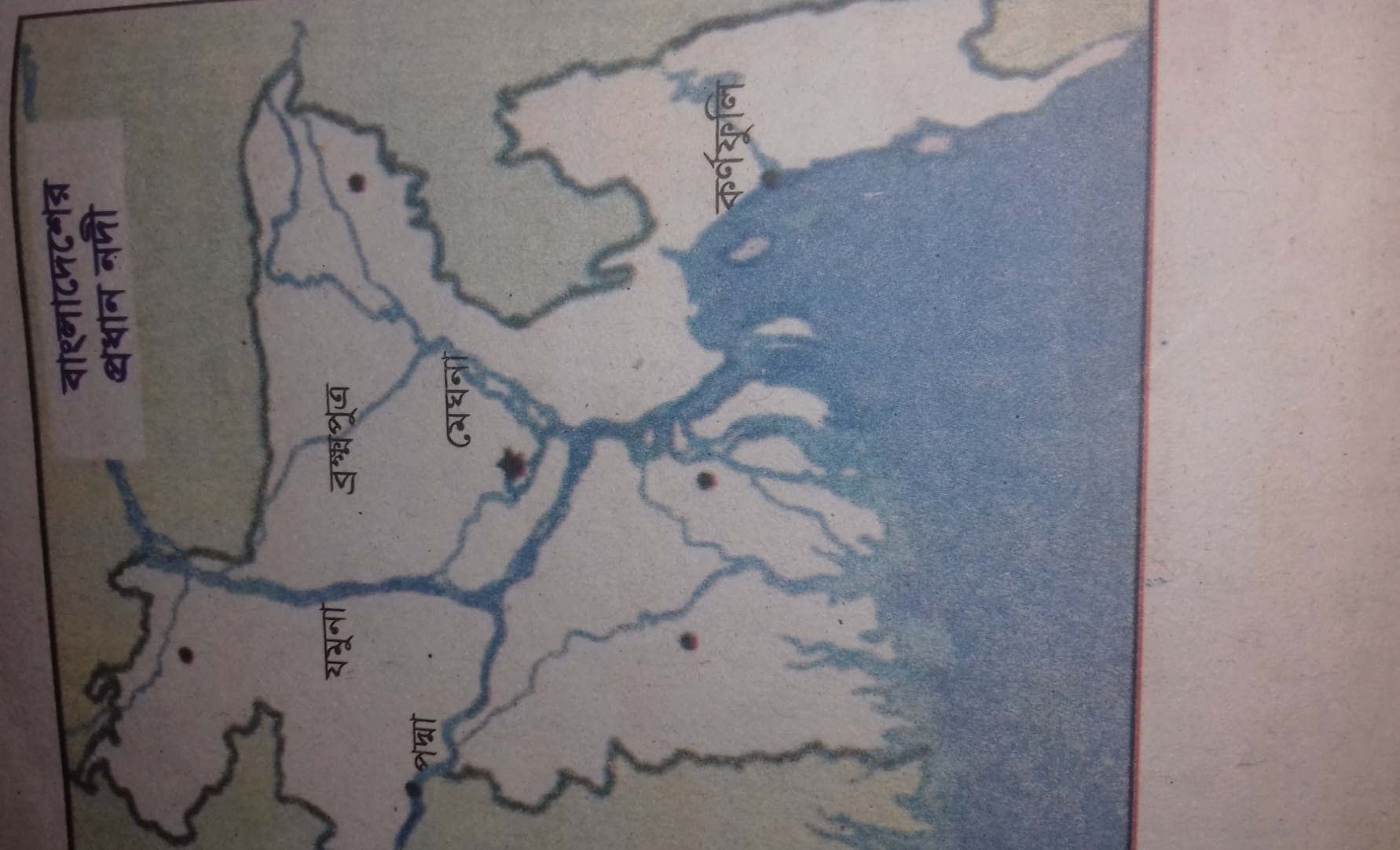 বড় নদী
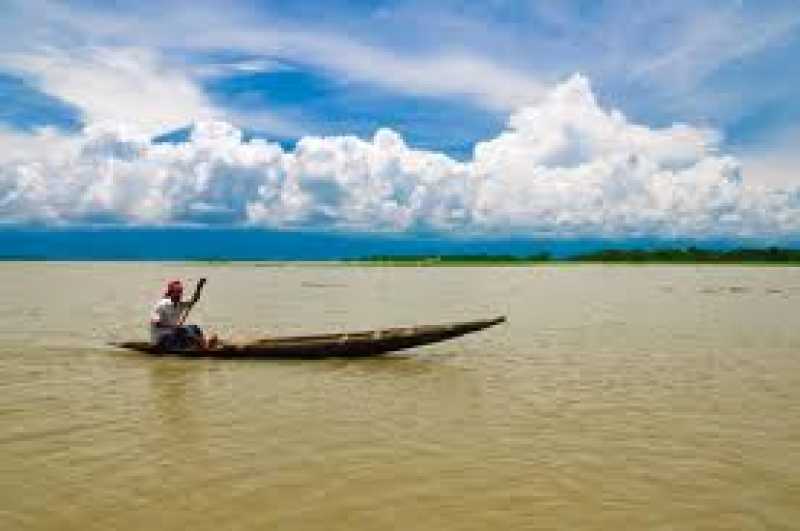 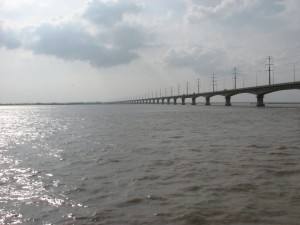 যমুনা
পদ্মা
ছোট নদী
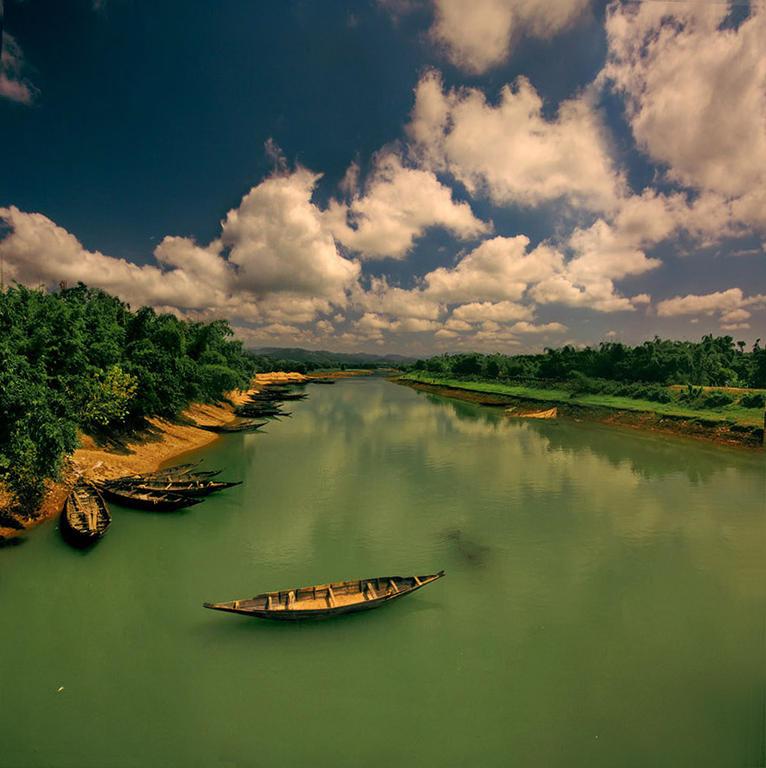 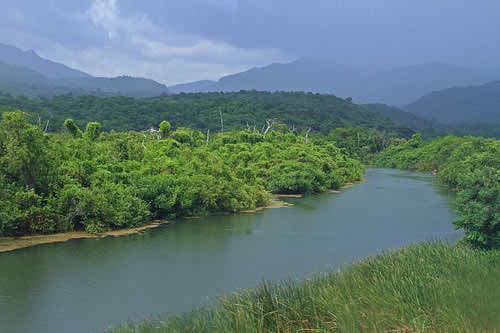 পশুর নদী
কর্ণফুলি
এসো আরো  কিছু ছবি দেখি ।
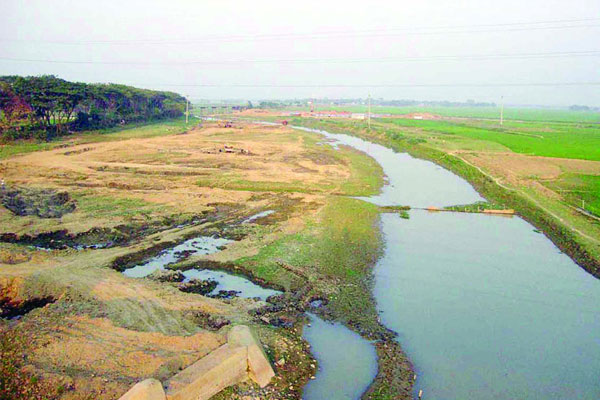 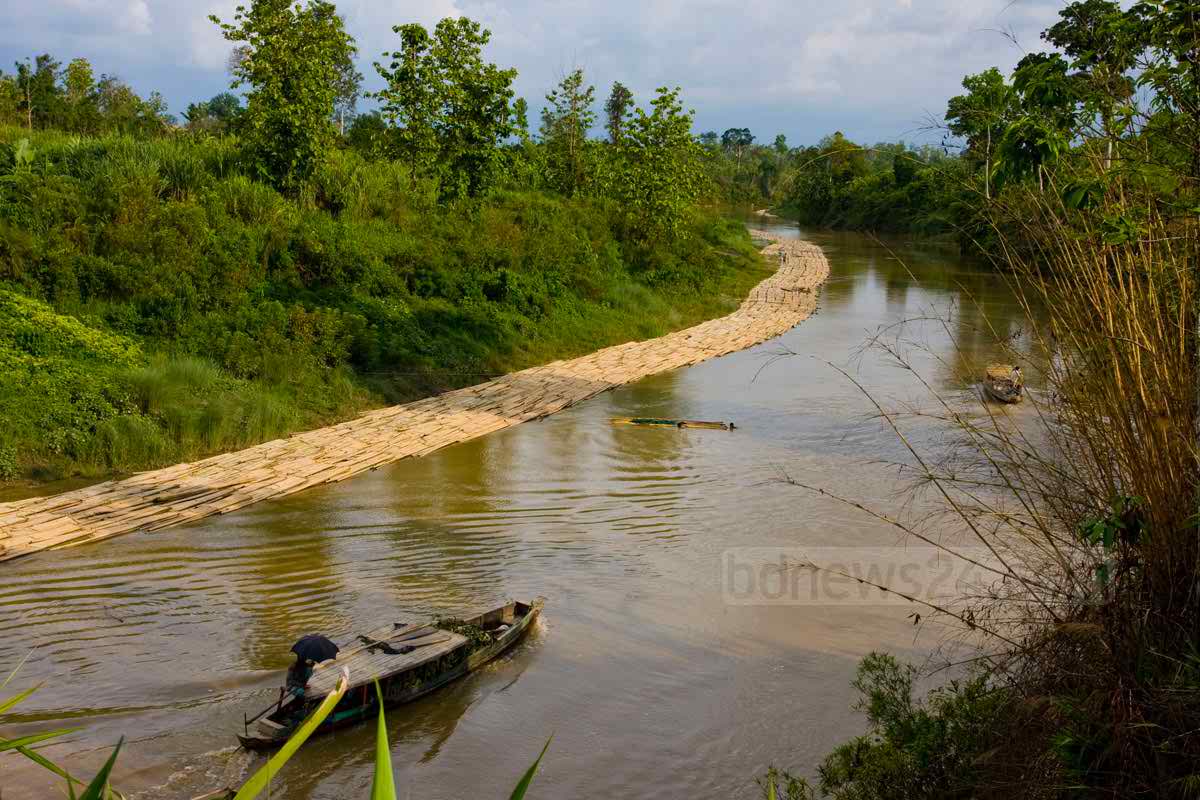 খাল
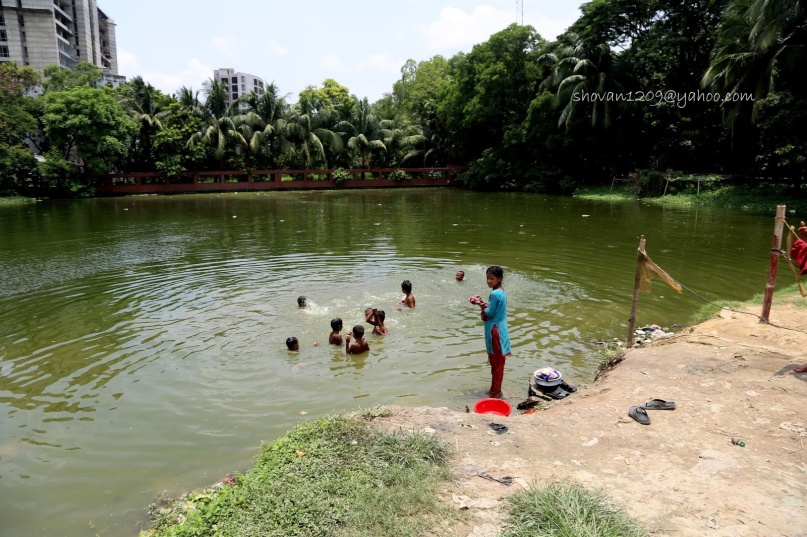 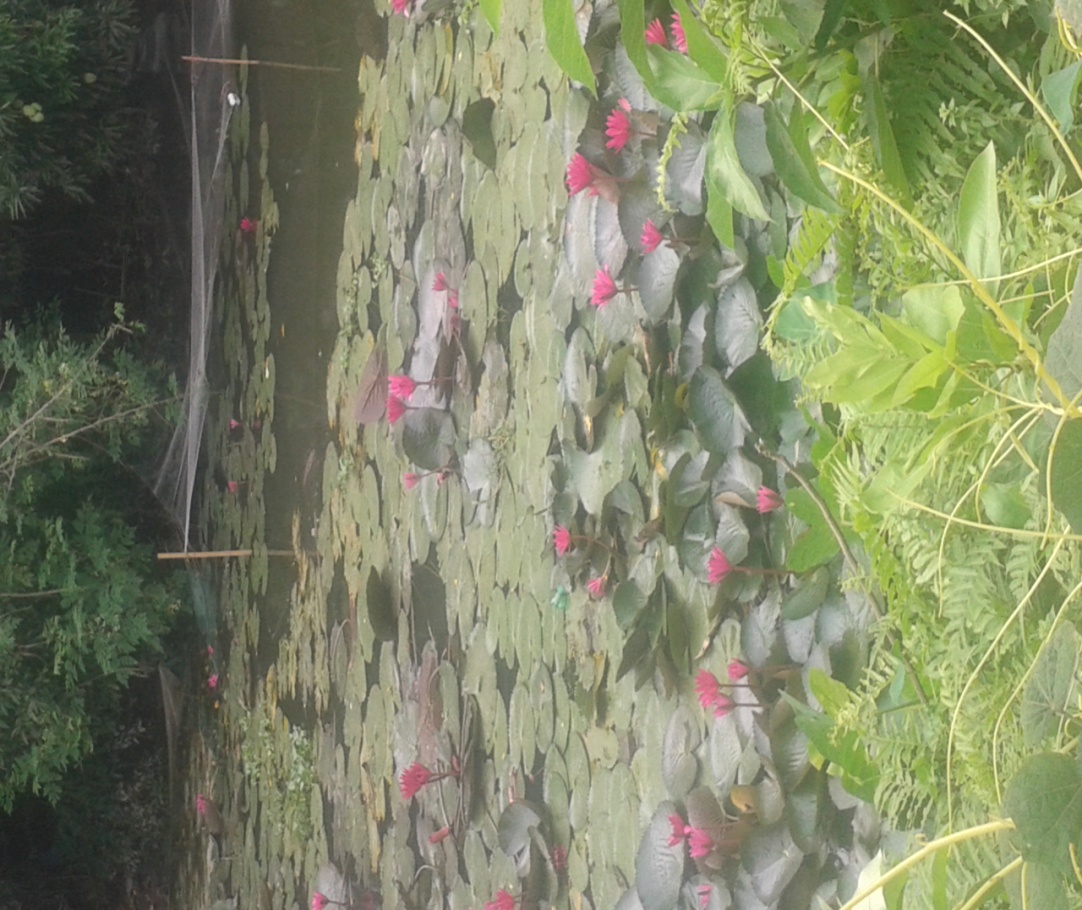 বিল
পুকুর
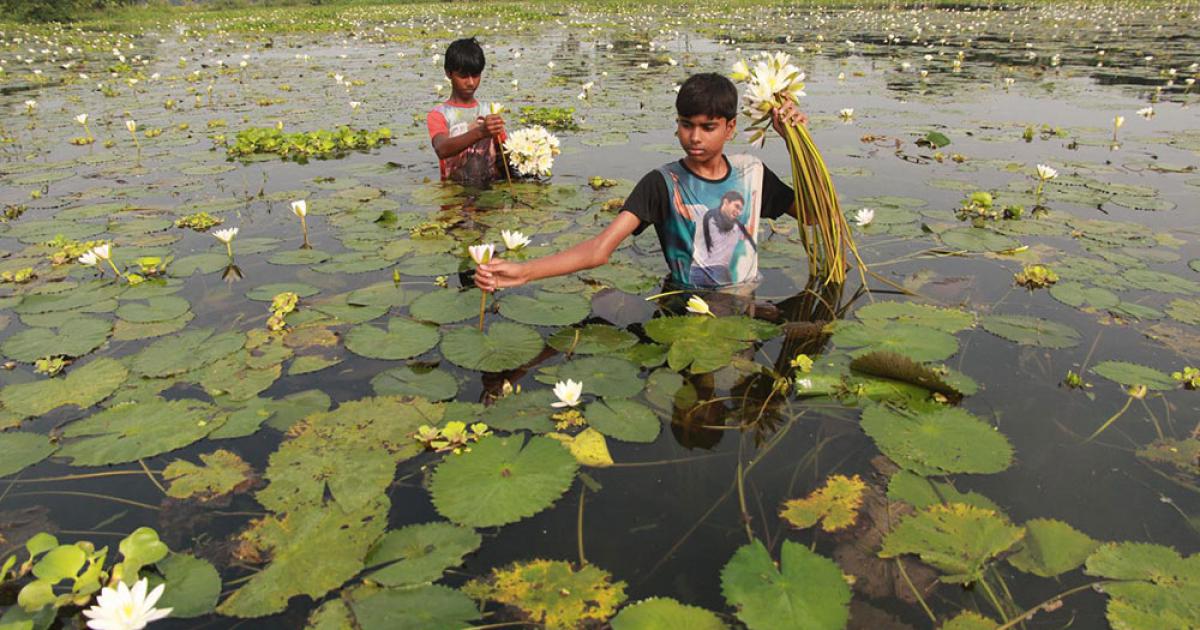 হাওর
পানি সম্পদ
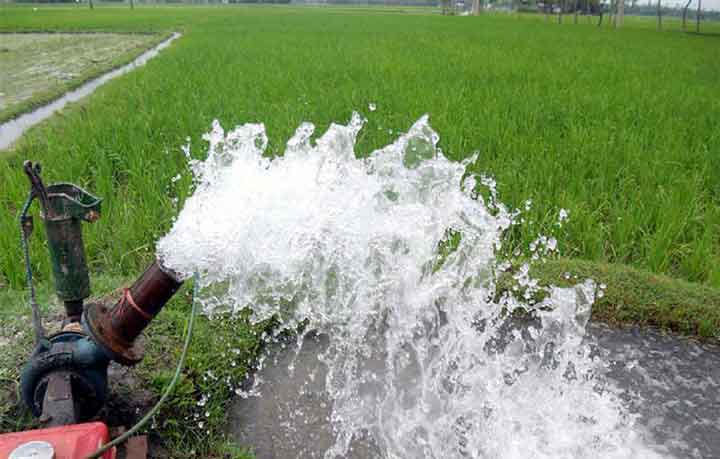 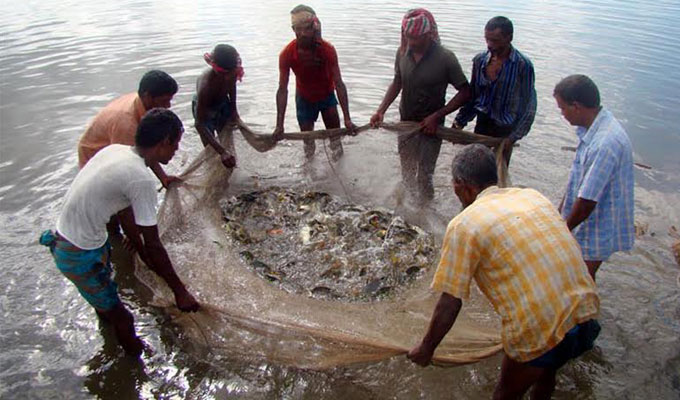 সেচ
মাছের চাষ
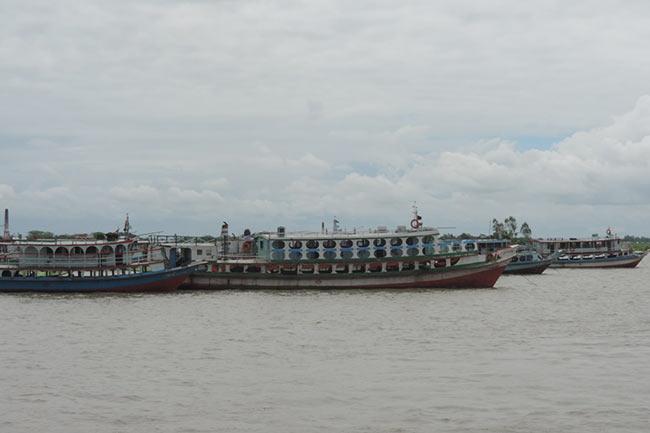 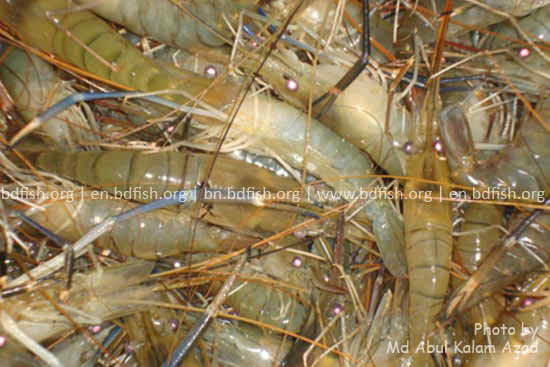 চিংড়ি
যাতায়ত
এসো বই পড়ি
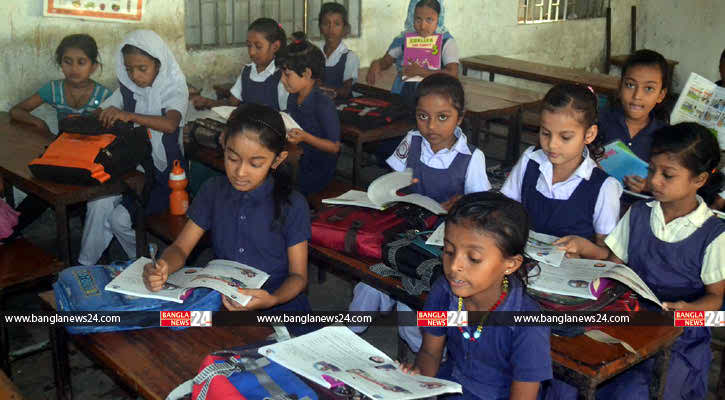 দল
কাজ
পানি সম্পদে তিনটি ব্যবহার লিখ।
পানি সম্পদ  ব্যবহারে তিনটি উপকারিতা লিখ।
মূল্যায়নঃ
01.নিচের কোনটি পানির উৎস নয় ?
ক.নদী খ.পুকুর গ.জাল ঘ.বিল.
০২.বাংলাদেশের বিভাগীয় শহর কয়টি ? ও কী কী ?
বাড়ির কাজঃ
#তোমার নিজ বিভাগ সম্পর্কে চারটি বাক্য লিখে আনবে ।
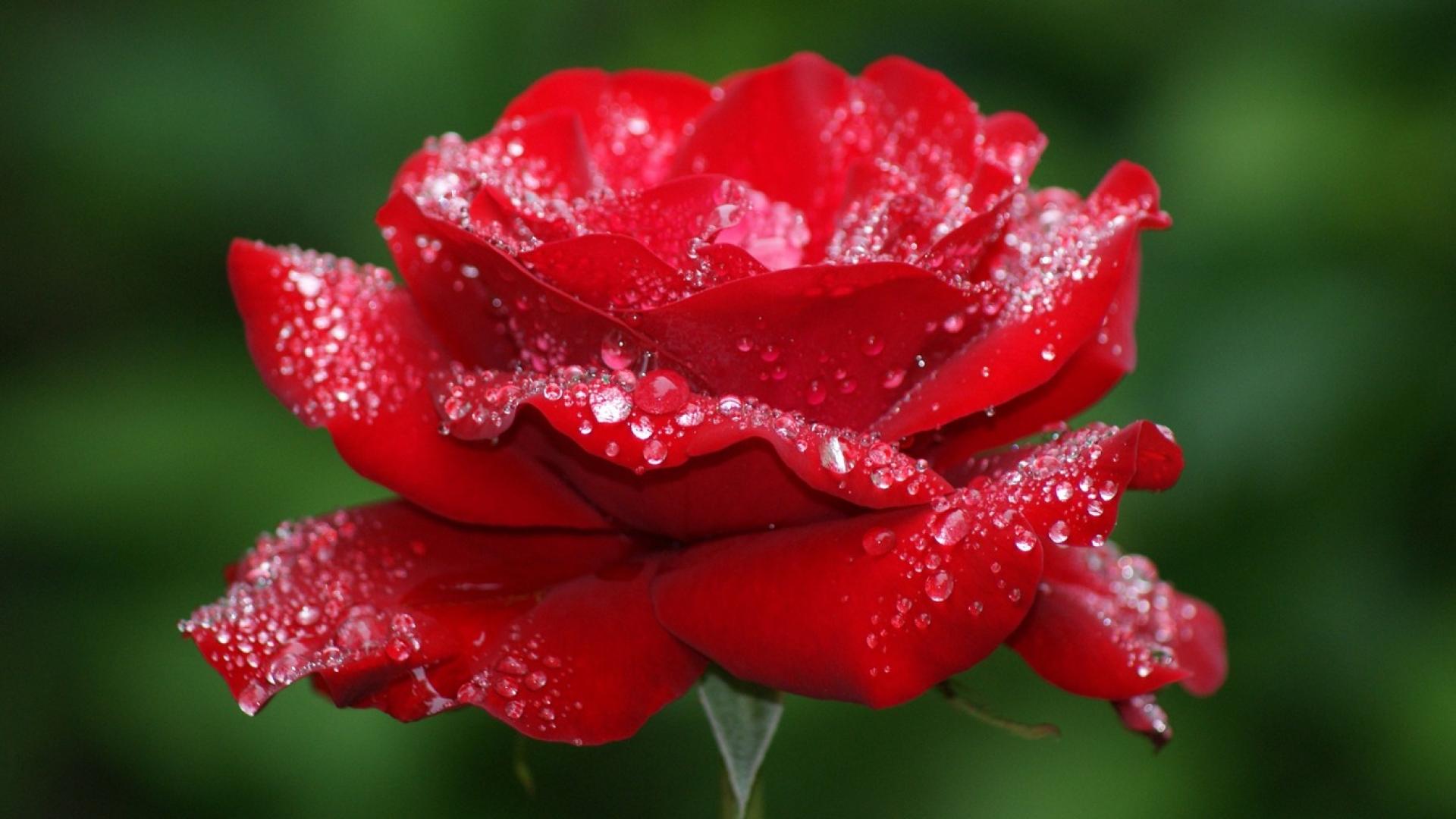